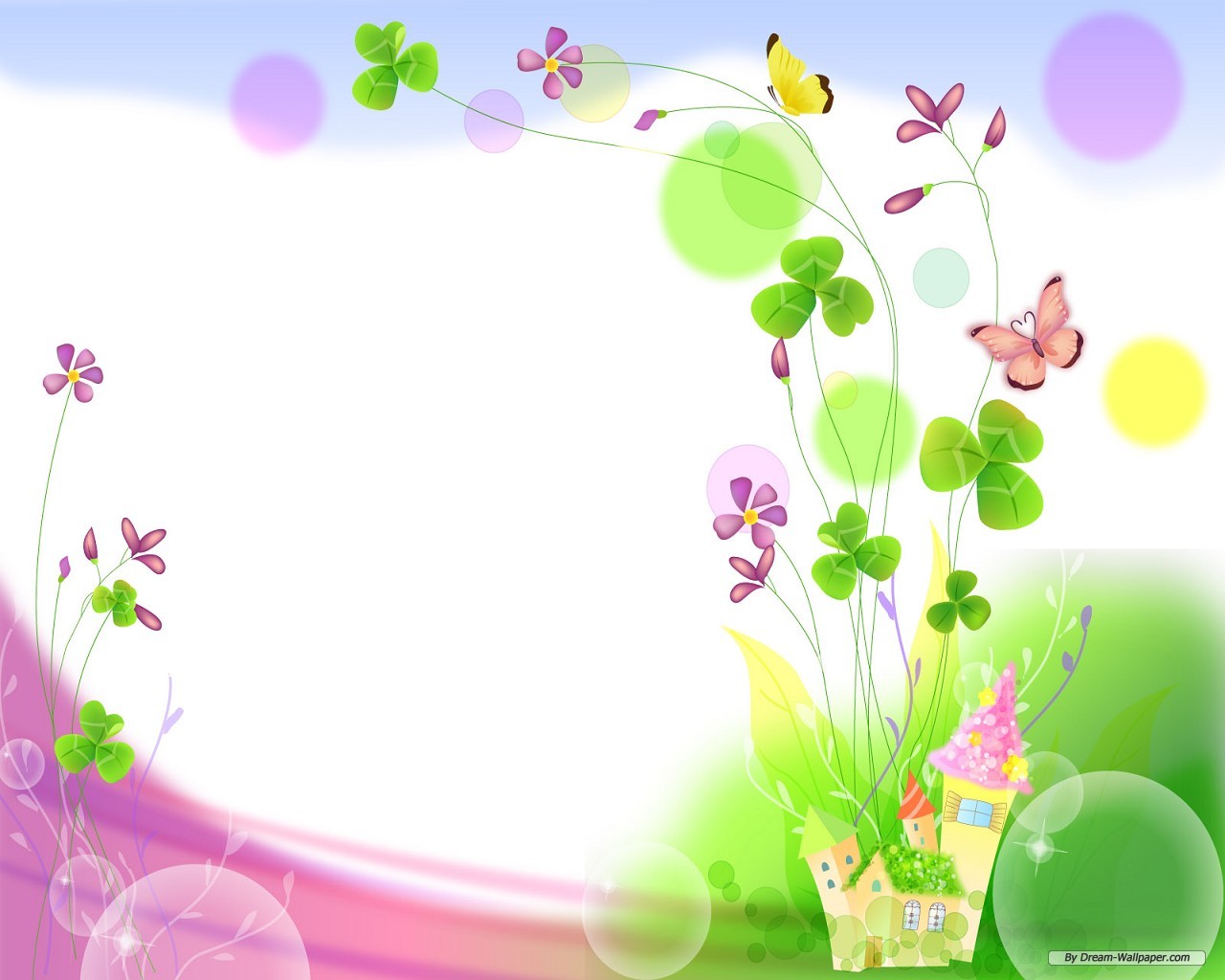 Визитная карточка
Kлемешевой  Анастасии Евгеньевны.
воспитателя МАДОУ «Антошка»
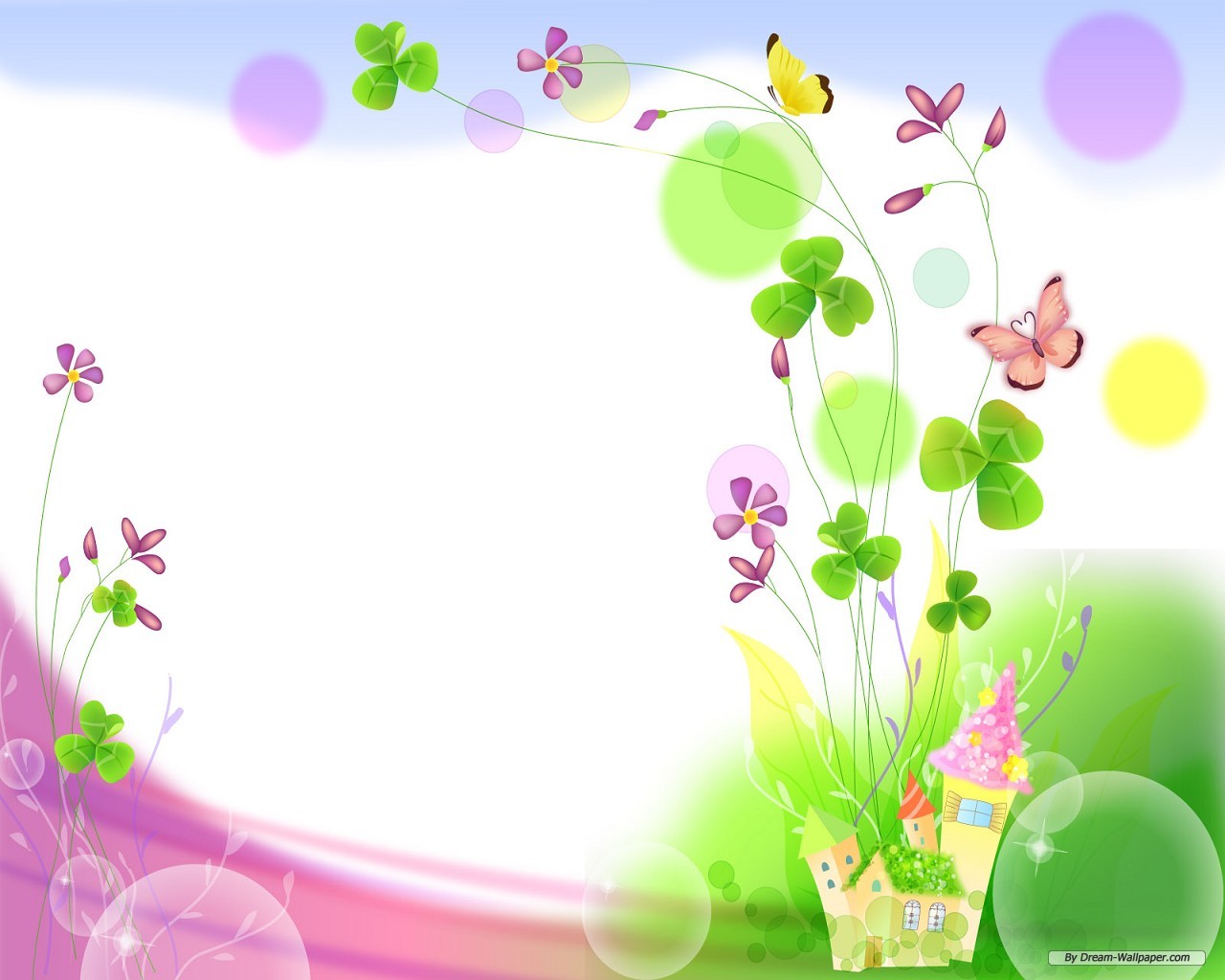 Содержание:
Мой девиз.
О себе. 
Образование.
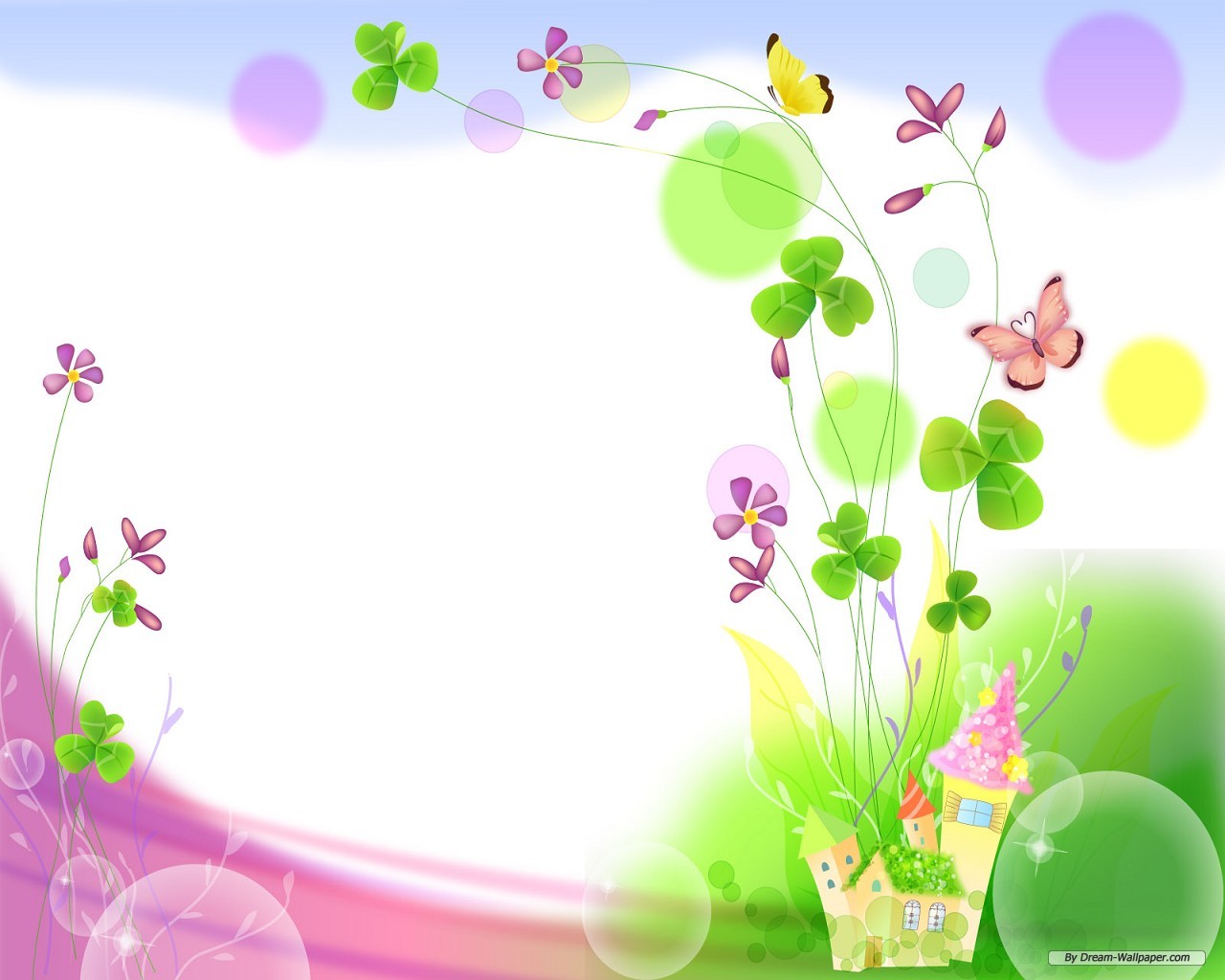 Мой девиз:
Ладони ребенка в руки возьму, и сердце свое для него распахну!
О себе:
Родилась 16 марта 1995года с. Панфилово Ленинск- кузнецкого района. Закончила
 Панфиловскую среднюю школу и поступила в Кемеровской педагогический колледж  на воспитателя дошкольных учреждений. После окончания пошла работать в детский сад в городе Кемерово №91 «Антошка».
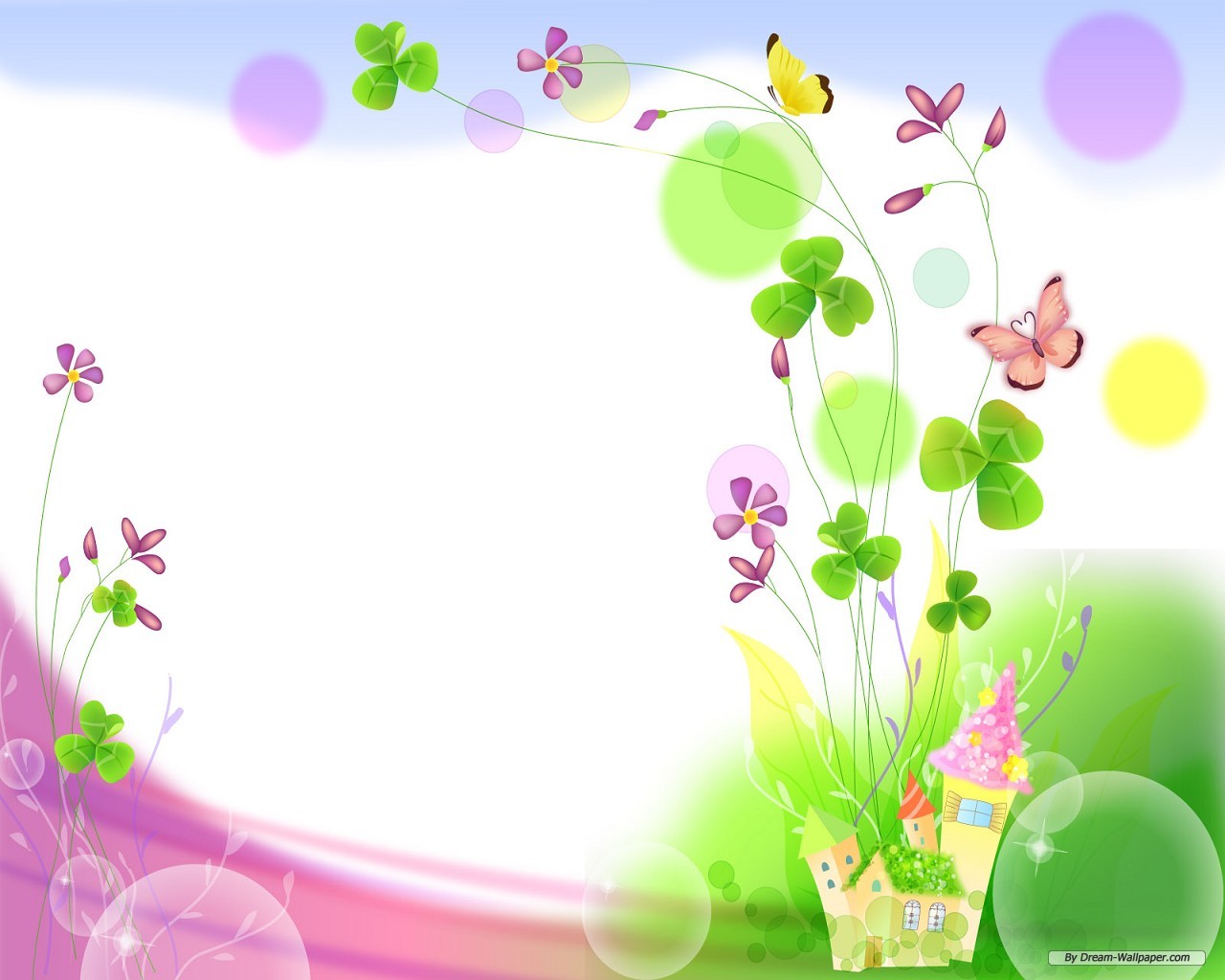 Образование:
Закончила Кемеровский педагогический колледж, по специальности «дошкольное воспитание.».